Права и обязанности детей: что мы о них знаем?
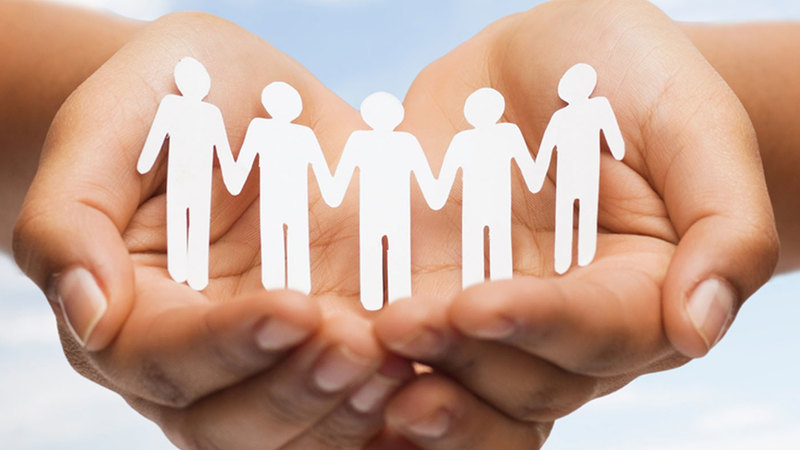 Основные правовые акты, которые регулируют права детей в Российской Федерации
Декларация прав ребенка
Конвенция ООН о правах ребенка
 Конституция РФ
 Семейный кодекс РФ
 Трудовой кодекс РФ
 Гражданский кодекс РФ
Федеральный закон от 24 июля 1998 года № 124-ФЗ «Об основных гарантиях прав ребенка в Российской Федерации»
 Федеральный закон от 24.04.2008 № 48-ФЗ «Об опеке и попечительстве»
Федеральный закон от 21.12.1996 № 159-ФЗ «О дополнительных гарантиях по социальной поддержке детей-сирот и детей, оставшихся без попечения родителей»
Федеральный закон   от 29.12.2012 № 273-ФЗ «Об образовании в РФ».
Право- и дееспособность
Дееспособность — не постоянный статус. Здесь возможны ограничения, изменения и исключения. Так, дееспособность бывает:
полной, когда человек целиком может реализовать свою правоспособность без ограничений;
частичной или относительной, если мы говорим о ребенке 6–14 лет или неэмансипированном подростке 14–18 лет;
ограниченной, которая регламентируется законом в результате экспертизы и судебного решения;
«нулевой» — то есть полной недееспособностью (малолетние до шести лет, лица с психическими расстройствами).
Права детей с рождения
- право на жизнь (ст.6 Конвенции о правах ребёнка, ч.1 ст.20 Конституции РФ);

- право на имя, отчество и фамилию – с момента регистрации (ст.7 Конвенции оправах ребёнка, ст.58 Конституции РФ);

- право на гражданство (ст.7 Конвенции о правах ребёнка);

- право знать своих родителей, право жить и воспитываться в семье;

- право на всестороннее развитие и уважение человеческого достоинства (ст.27 Конвенции о правах ребёнка);

- право на защиту своих прав и законных интересов родителями, органами опеки и попечительства, прокурором и судом (ст. 3 Конвенции о правах ребёнка, ст. 56, 57 Семейного Кодекса РФ); 

- право на образование (ст. 28 Конвенции о правах ребенка);

- имущественные права (ст. 9, 12  Конвенции о правах ребёнка, ст. 60 Семейного Кодекса (СК) РФ);

 - право на пользование наиболее совершенными услугами системы здравоохранения и средствами лечения болезней и восстановления здоровья (ст. 24 Конвенции о правах ребёнка);

- право на отдых и досуг; на всестороннее участие в культурной и творческой жизни (ст. 31 Конвенции о правах ребёнка);

- право на защиту от экономической эксплуатации (ст. 32 Конвенции о правах ребёнка);

право на труд;

- право на защиту от незаконного употребления наркотических средств и психотропных веществ, использования в противозаконном производстве таких веществ и торговле ими (ст. 33 Конвенции о правах ребёнка);

- право на защиту от сексуальной эксплуатации (ст. 34 Конвенции о правах ребёнка);

- право на защиту от похищения, торговли или контрабанды (ст. 36 Конвенции о правах ребёнка).
Обязанности детей с рождения до 6 лет
слушаться родителей и лиц, их заменяющих;
принимать их заботу и воспитание, за исключением случаев пренебрежительного, жестокого, грубого, унижающего человеческое достоинство обращения, оскорбления или эксплуатации;
соблюдать правила поведения, установленные в воспитательных и образовательных учреждениях, дома и в общественных местах.
по мере взросления ребенок приобретает все новые права, которые остаются с ним, пока он не станет взрослым и получит всю полноту прав и обязанностей.
Права детей с 6 лет
Малолетние в возрасте от шести до четырнадцати лет вправе самостоятельно совершать:
1) мелкие бытовые сделки;
2) сделки, направленные на безвозмездное получение выгоды, не требующие нотариального удостоверения либо государственной регистрации;
3) сделки по распоряжению средствами, предоставленными законным представителем или с согласия последнего третьим лицом для определенной цели или для свободного распоряжения.
С 6 лет 6 месяцев ребенок имеет право на получение общего образования
С 8 лет имеет право вступать в детские общественные объединения. 

Обязанности такие же, как и для вышеуказанной возрастной категории, только добавляется получение основного общего образования.
Права ребенка с 10 лет
Ребенок вправе выражать свое мнение при решении в семье любого вопроса, затрагивающего его интересы, а также быть заслушанным в ходе любого судебного или административного разбирательства.
Высказывать свое мнение о том, с кем из его родителей, расторгающих брак в суде, он хотел бы проживать после развода.
Давать согласие на изменение своего имени и (или) фамилии 
Давать согласие на восстановление родительских прав
Давать согласие на свое усыновление или передачу в приемную семью
Давать согласие о записи усыновителей в книге записей рождений в качестве родителей усыновленного ребенка
 Давать согласие о назначении опекуна
Права ребенка с 14 лет
Давать согласие для приобретения или прекращения гражданства РФ 
Может выбирать (с согласия родителей) место жительства
Совершать любые сделки (с письменного согласия родителей)
Вправе самостоятельно распоряжаться своим заработком, стипендией, иными доходами
Осуществлять права автора, охраняемого законом результата своей интеллектуальной деятельности
Вносить вклады в кредитные учреждения и распоряжаться ими
 Заключать  (с согласия одного из родителей) трудовой договор
Требовать отмены усыновления в случаях, указанных в законе
 Управлять велосипедом при движении по дорогам,
Учиться вождению мотоцикла;
 Участвовать в молодежном общественном объединении. 
Требовать установления отцовства в отношении своего ребенка в судебном порядке (ст. 62 СК РФ);
Работать (работники в возрасте до шестнадцати лет) не более 24 часов в неделю.
Обязанности ребенка с 14 лет
получить паспорт гражданина Российской Федерации (п. 1 Положения о паспорте гражданина Российской Федерации); 

выполнять трудовые обязанности в соответствии с условиями контракта, правилами учебного и трудового распорядка и трудовым законодательством;
Ответственность ребенка после  14 лет
исключение из школы за совершение правонарушений, в том числе грубые и неоднократные нарушения устава школы (с 15 лет);
самостоятельная имущественная ответственность по заключенным сделкам;
возмещение причиненного вреда;
ответственность за нарушение трудовой дисциплины
Уголовная ответственность с 14 лет
Лица, достигшие ко времени совершения преступления четырнадцатилетнего возраста, подлежат уголовной ответственности за следующие преступления:
убийство (статья 105 УК РФ), 
умышленное причинение тяжкого вреда здоровью (статья 111 УК РФ), умышленное причинение средней тяжести вреда здоровью (статья 112 УК РФ), 
похищение человека (статья 126 УК РФ), 
изнасилование (статья 131 УК РФ), 
насильственные действия сексуального характера (статья 132 УК РФ), кражу (статья 158), 
грабеж (статья 161 УК РФ), 
разбой (статья 162 УК РФ), 
вымогательство (статья 163), 
неправомерное завладение автомобилем или иным транспортным средством без цели хищения (статья 166 УК РФ), 
умышленные уничтожение или повреждение имущества при отягчающих обстоятельствах (часть вторая статьи 167), 
террористический акт (статья 205), 
захват заложника (статья 206), заведомо ложное сообщение об акте терроризма (статья 207 УК РФ),
 хулиганство при отягчающих обстоятельствах (часть вторая статьи 213 УК РФ), 
вандализм (статья 214 УК РФ), 
хищение либо вымогательство оружия, боеприпасов, взрывчатых веществ и взрывных устройств (статья 226 УК РФ), 
хищение либо вымогательство наркотических средств или психотропных веществ (статья 229 УК РФ), 
приведение в негодность транспортных средств или путей сообщения (статья 267 УК РФ).
Права с 16 лет
работать (работники в возрасте от шестнадцати до восемнадцати лет) не более 35 часов в неделю. 
быть членом кооператива (ст. 26 ГК РФ);
вступать в брак при наличии уважительных причин с разрешения органа местного самоуправления (в некоторых субъектах Федерации законом может быть установлен порядок вступления в брак с учетом особых обстоятельств до 16 лет (ст. 13 СК РФ));
управлять транспортными средствами категории «M» и подкатегории «A1» (мопеды и легкие квадроциклы, мотоциклы) при движении по дорогам, учиться вождению автомобиля (п. 2 ст. 26 Федерального Закона от 10.12.1995 №196-ФЗ «О безопасности дорожного движения»);
быть признанным полностью дееспособным (получить все права 18-летнего) по решению органа опеки и попечительства (с согласия родителей) или суда (в случае работы по трудовому договору или занятия предпринимательской деятельностью с согласия родителей (ст. 27 ГК РФ)).
Ответственность с 16 лет
за административные правонарушения в порядке, установленном законодательством РФ (ст. 2.3 Кодекса Российской Федерации об административных правонарушениях, далее — КоАП РФ);
за совершение всех видов уголовных преступлений (ст. 20 УК РФ).
Административная ответственность
Административное задержание производится при административном правонарушении. Чаще всего это:
 мелкое хулиганство;
участие в несанкционированных митингах (штраф от 10 до 20 тыс.руб);
 мелкое хищение;
 курение в недозволенных местах;
 порча помещений, повреждение сидений в транспортных средствах;
 распитие спиртных напитков;
жестокое обращение с животными;
незаконная вырубка зеленых насаждений;
 занятие проституцией.

Виды административных правонарушений указаны в КоАП РФ. Несовершеннолетние могут содержаться в подразделениях органов внутренних дел не более трех часов.
Несовершеннолетнего могут подозревать в совершении преступления, если:
он был застигнут на месте преступления в момент совершения преступления или сразу после его совершения;
на него указали очевидцы как на лицо, совершившее преступление;
на его лице или на одежде обнаружены следы совершения преступления, или при нем находится орудие преступления.
Если несовершеннолетний является подозреваемым  (задержанным)
Не нужно проявлять агрессию и оказывать сопротивление. 
Когда сотрудник полиции представится, ребенку необходимо запомнить его ФИО, звание и отделение, в котором он несет службу. 
Ребенок должен сказать сотрудникам полиции, следственного комитета, что он несовершеннолетний, хочет связаться со своими законными представителями.
 Узнать, на каком основании сотрудники полиции, следственного комитета просят его показать личные вещи, рюкзак, телефон. Будет ли вестись протокол досмотра, будут ли присутствовать понятые?
 Если сотрудники правоохранительных органов задают ему вопросы, сказать, что он готов общаться только в присутствии законных представителей, связаться с ними (с вами)
Если  его задержали и  доставили в Отдел внутренних дел , надо, чтобы ребенок знал: содержать  несовершеннолетних  должны  отдельно от взрослых. 
НЕ подписывать пустые листы.
 Подписывать документы только в присутствии родителя (законного представителя), внимательно читать, прежде, чем ставить подпись, если с чем-то не согласен- не ставить подпись.
Спасибо за внимание!